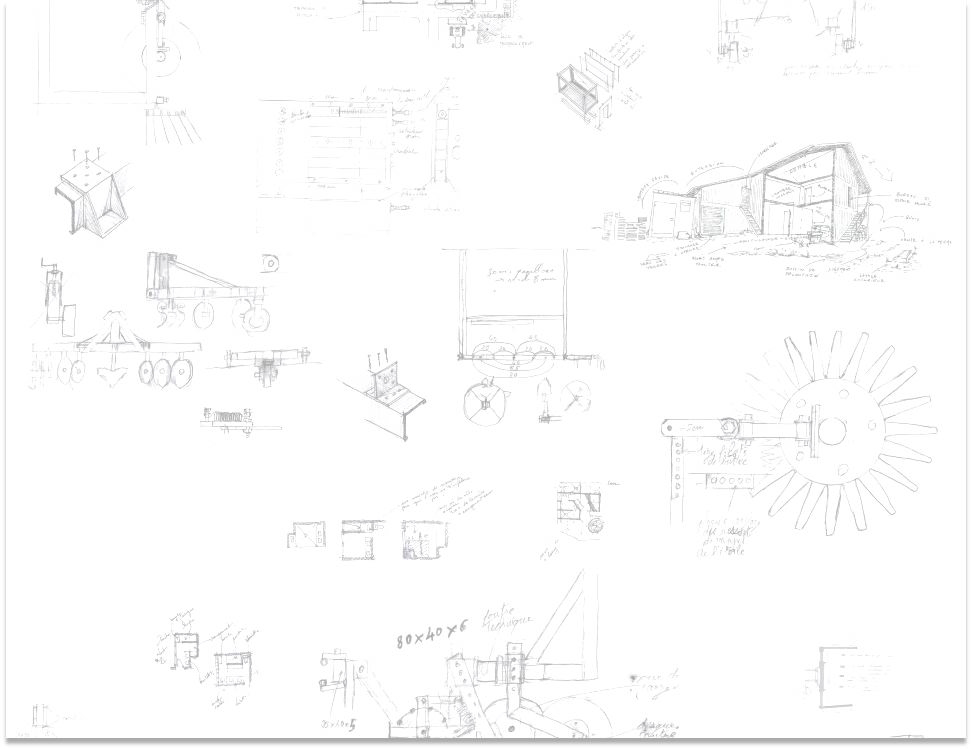 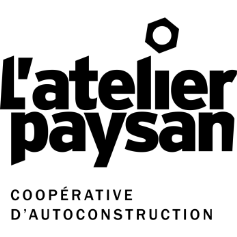 L’atelier paysan c’est quoi ?
L’objectif : 
promouvoir la réappropriation des savoir-faire techniques sur les fermes afin de favoriser l’autonomie des paysan.ne.s face à leurs outils de travail.

Les activités :
R&D : le développement collectif et la diffusion en OpenSource de machines appropriées à l’agroécologie
Formations : de 2 jours à 9 semaines, pour se former par la pratique aux techniques utiles sur les fermes : travail du métal/du bois, électricité, électronique, tracteur, informatique,…
Approvisionnement : aider nos usager.e.s à s’approvisionner en matière première pour autoconstruire sur leur ferme.
Recherche : coordonner un travail de recherche universitaire sur l’histoire et l’évolution des politiques de la machine agricole (« pourquoi et comment on en est arrivé là ? »)
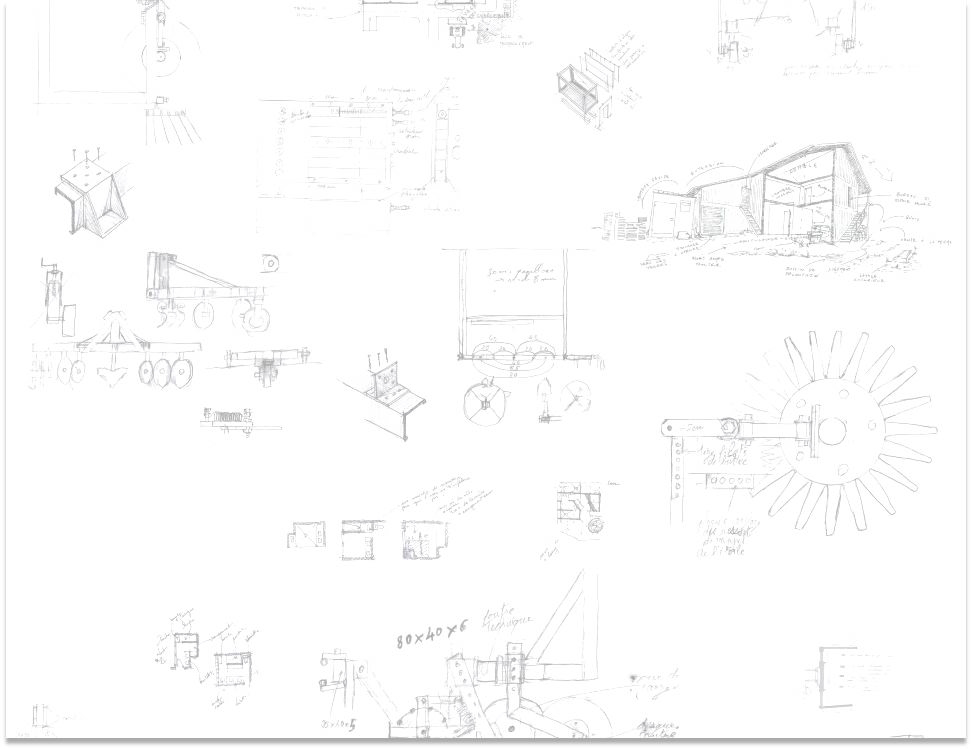 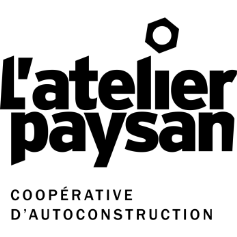 L’atelier paysan c’est quoi ?
Les moyens :
Coopérative d’intérêt collectif (SCIC) à but non lucratif depuis mai 2015
Environ 180 sociétaires : personnes physiques et morales
28 salarié.e.s en salaire unique + 2 membres du directoire (26 ETP)
1 siège social en Isère, 1 antenne dans le Morbihan, 1 antenne dans l’Hérault = 3 ateliers pour accueillir des formations
7 « fourgons atelier » pour animer des formations en itinérance sur les territoires

Une centaine d’outils mis en plan et accessibles en ligne
Un forum internet référençant plus de 800 outils ou dispositifs issus de bricolage sur les fermes : espace de partage entre pairs
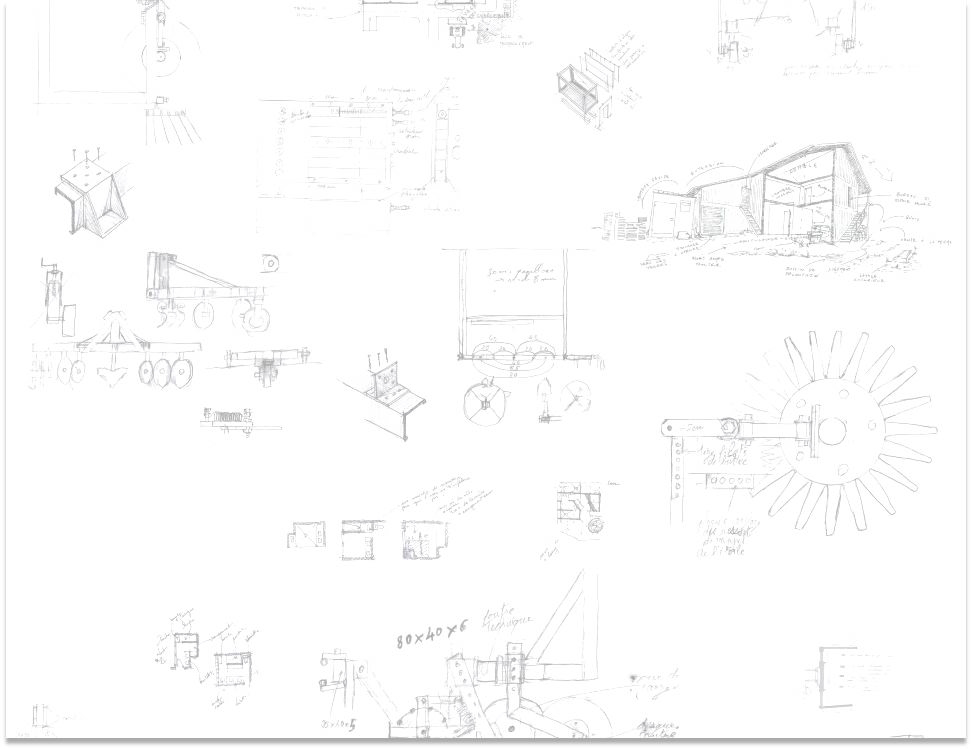 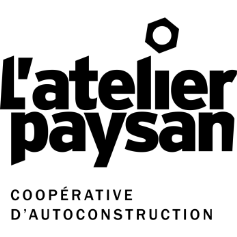 Exemple d’outils :le four à pain 100
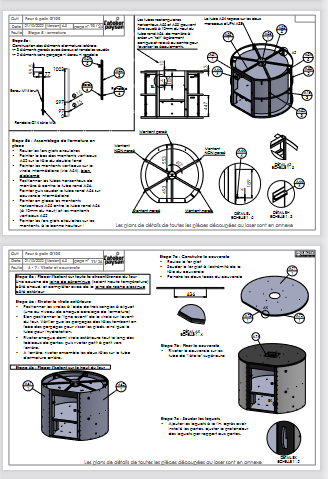 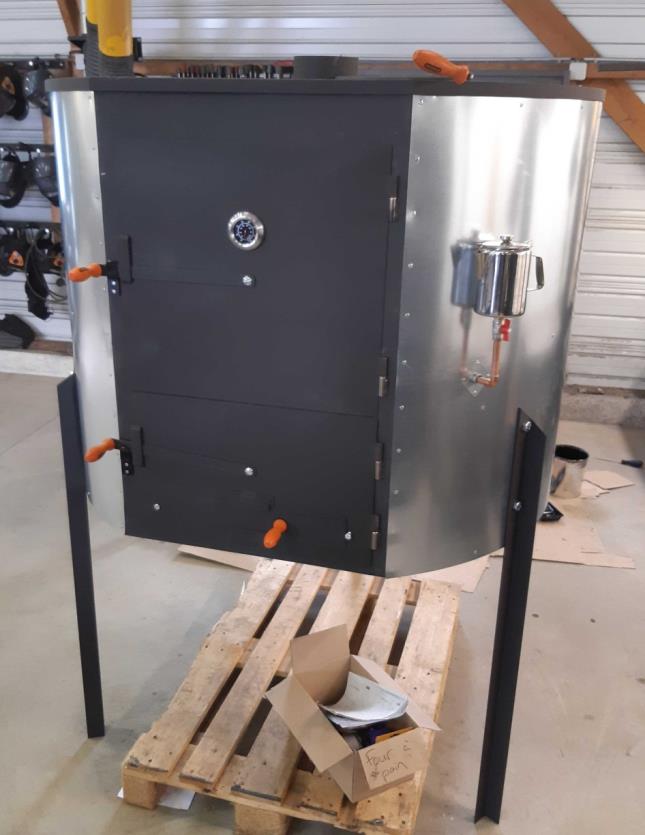 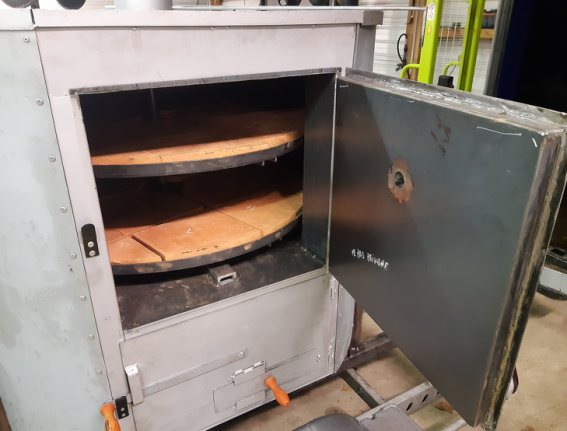 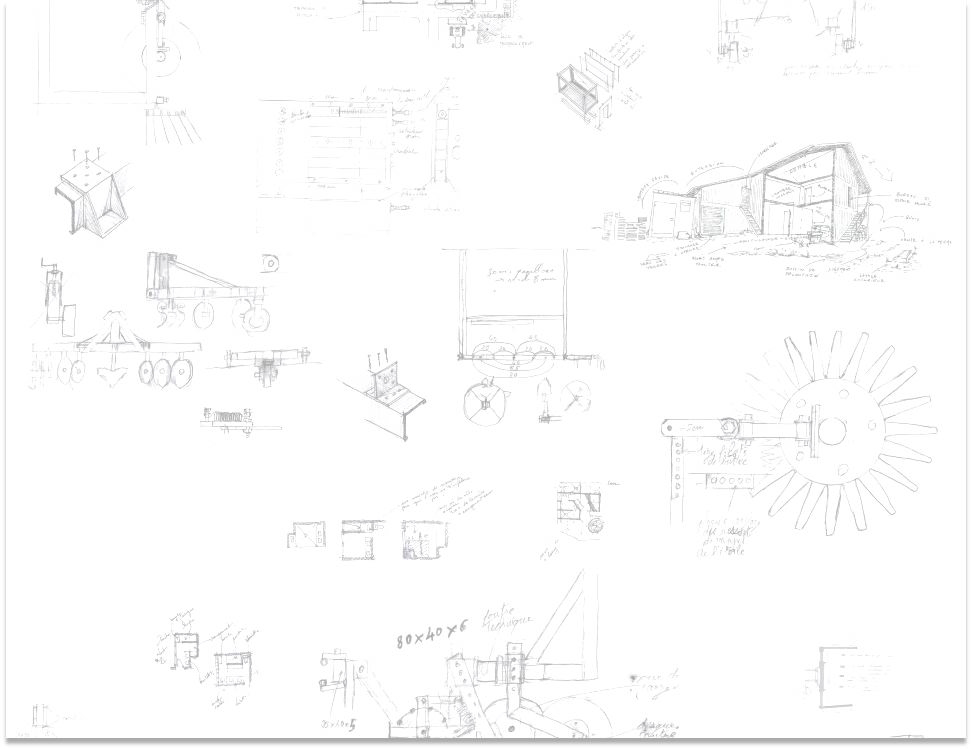 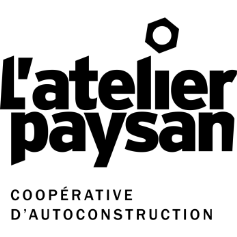 Exemple d’outils :la colonne de tri de semences
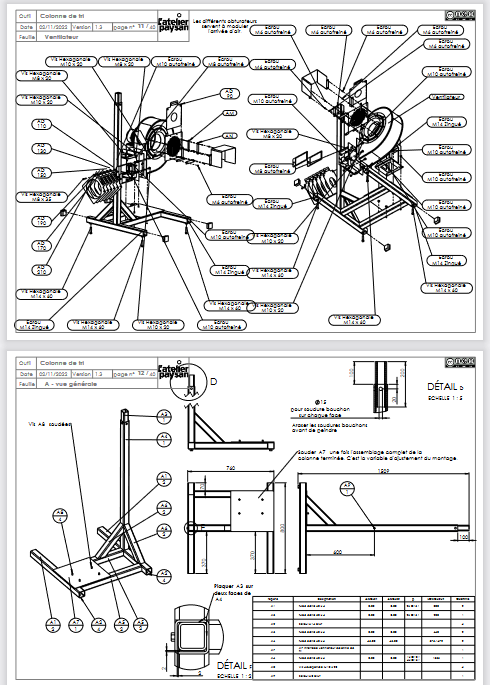 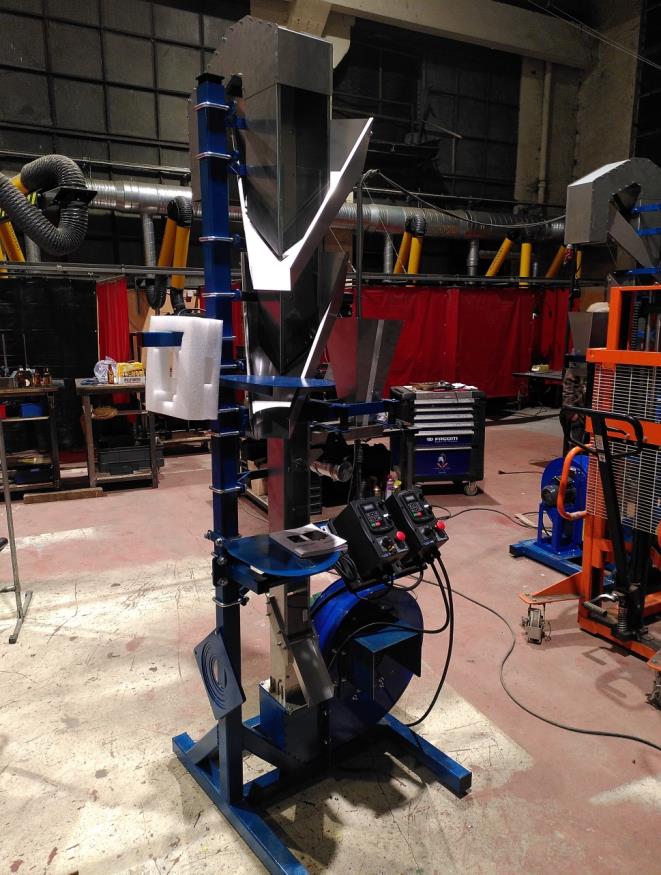 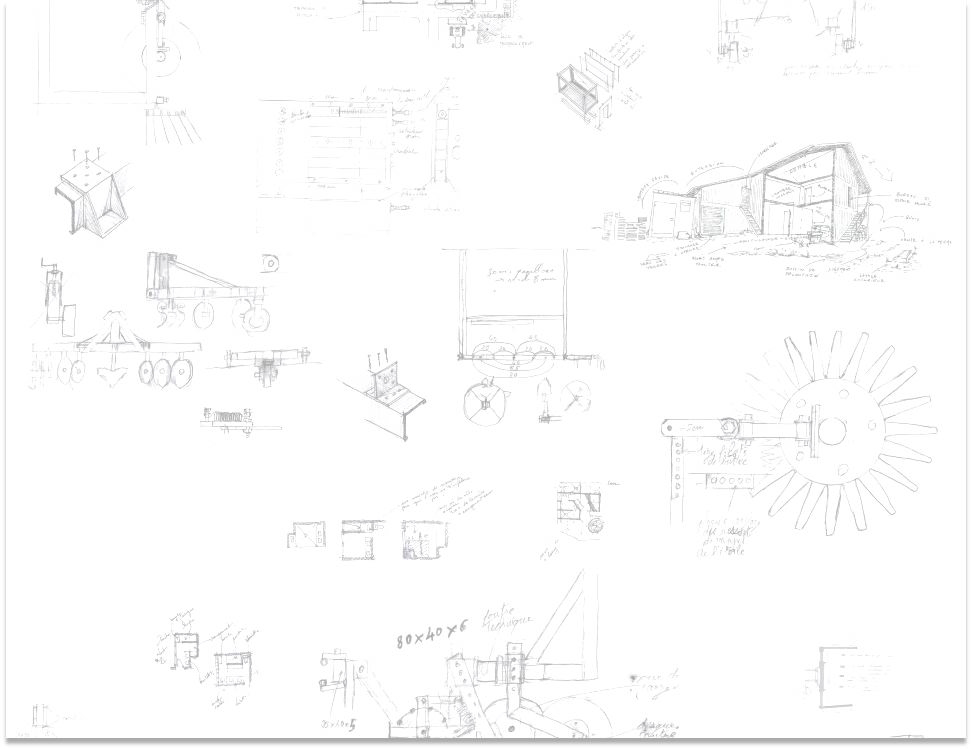 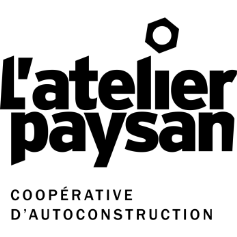 Exemple d’outils :le roloflex
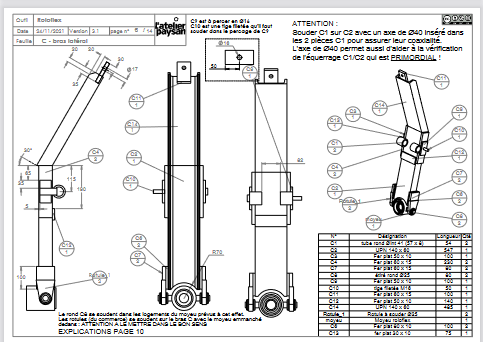 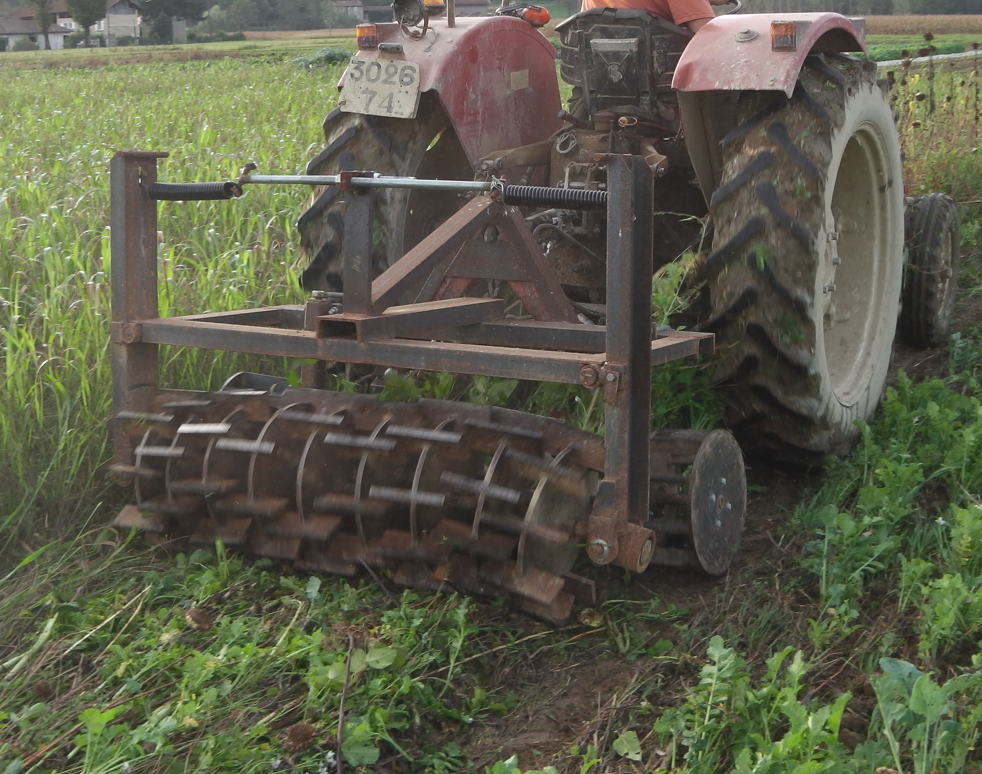 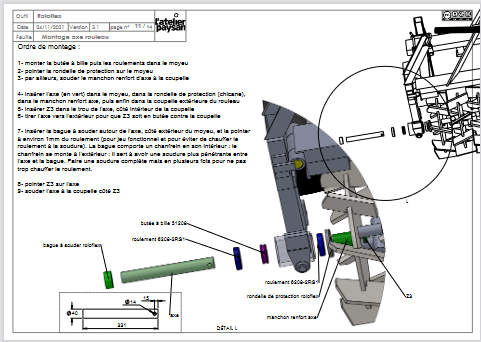 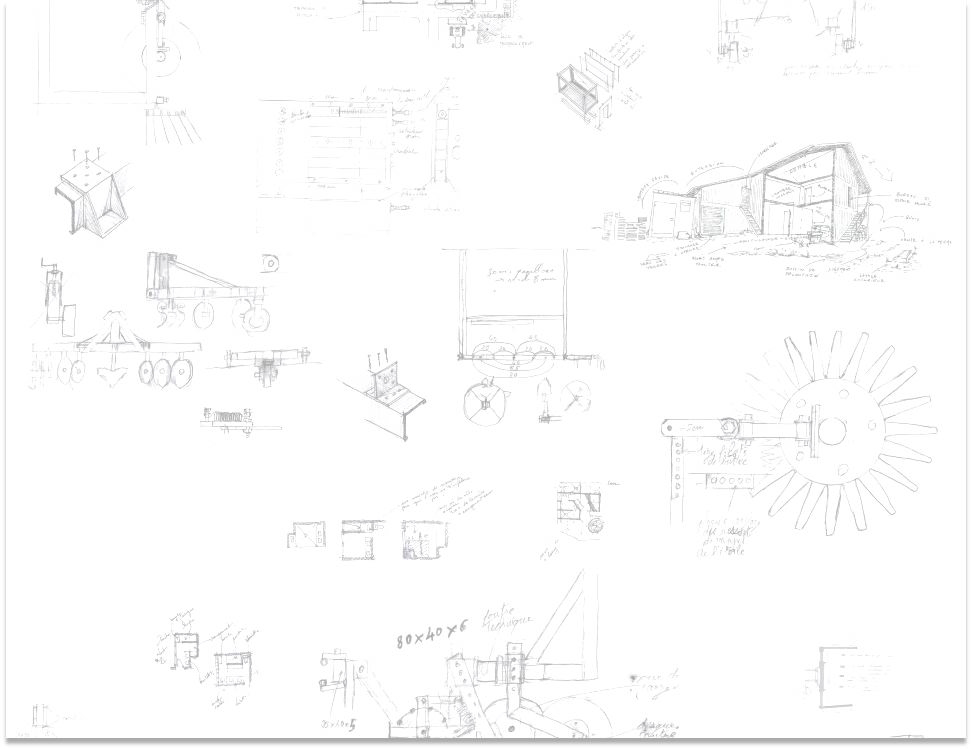 Exemple d’outils :la chtitbine, porte-outil automoteur électrique
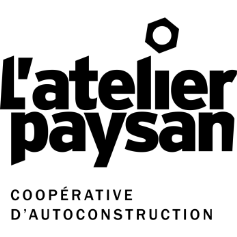 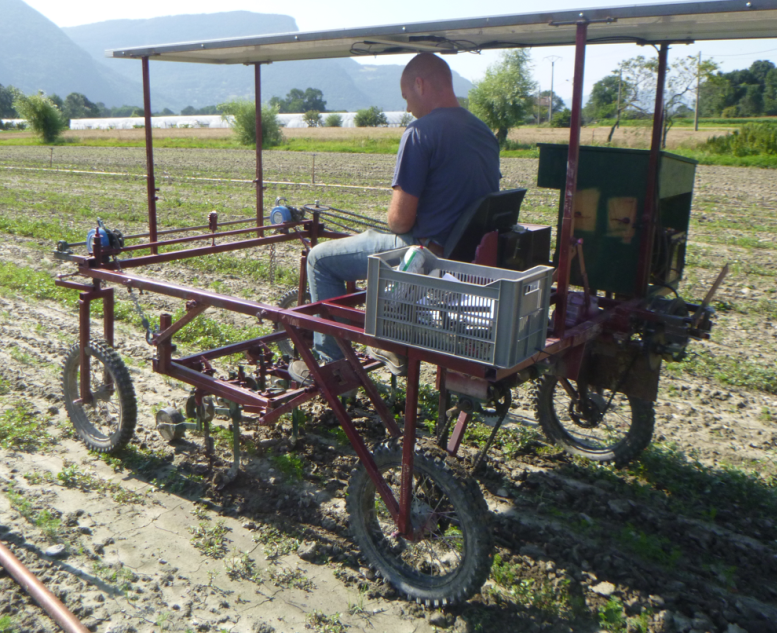 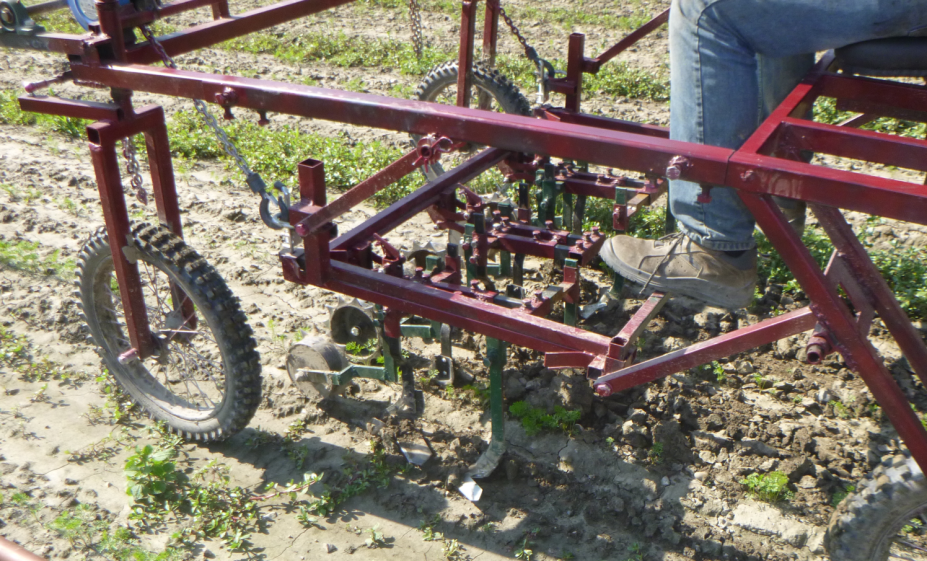 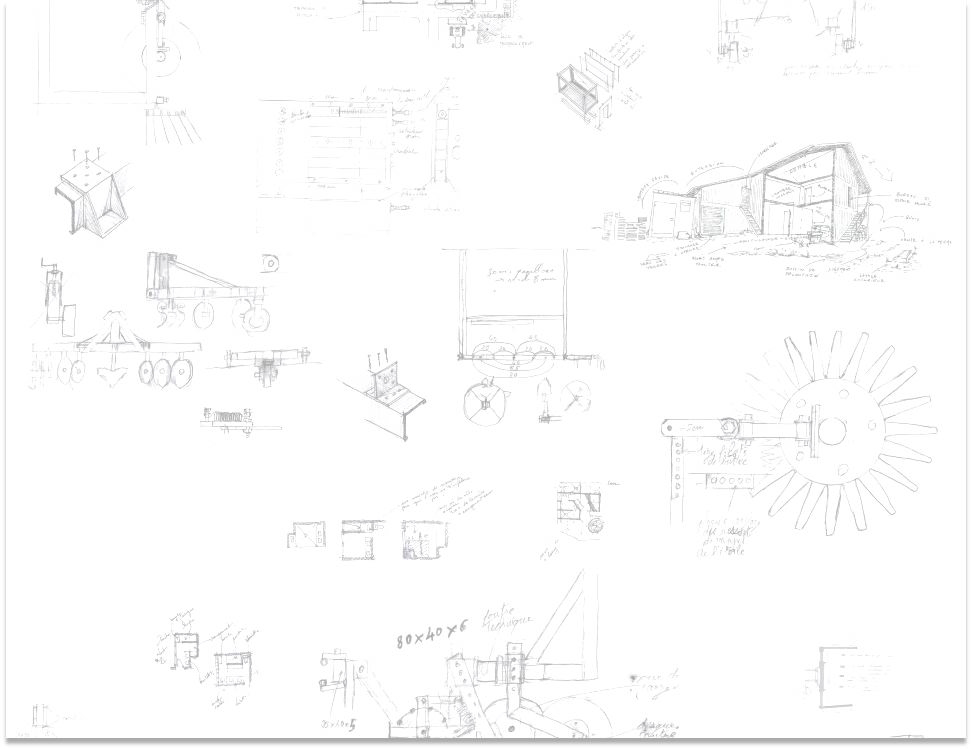 Le hall de formation au siège de Renage - Isère
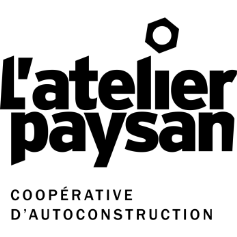 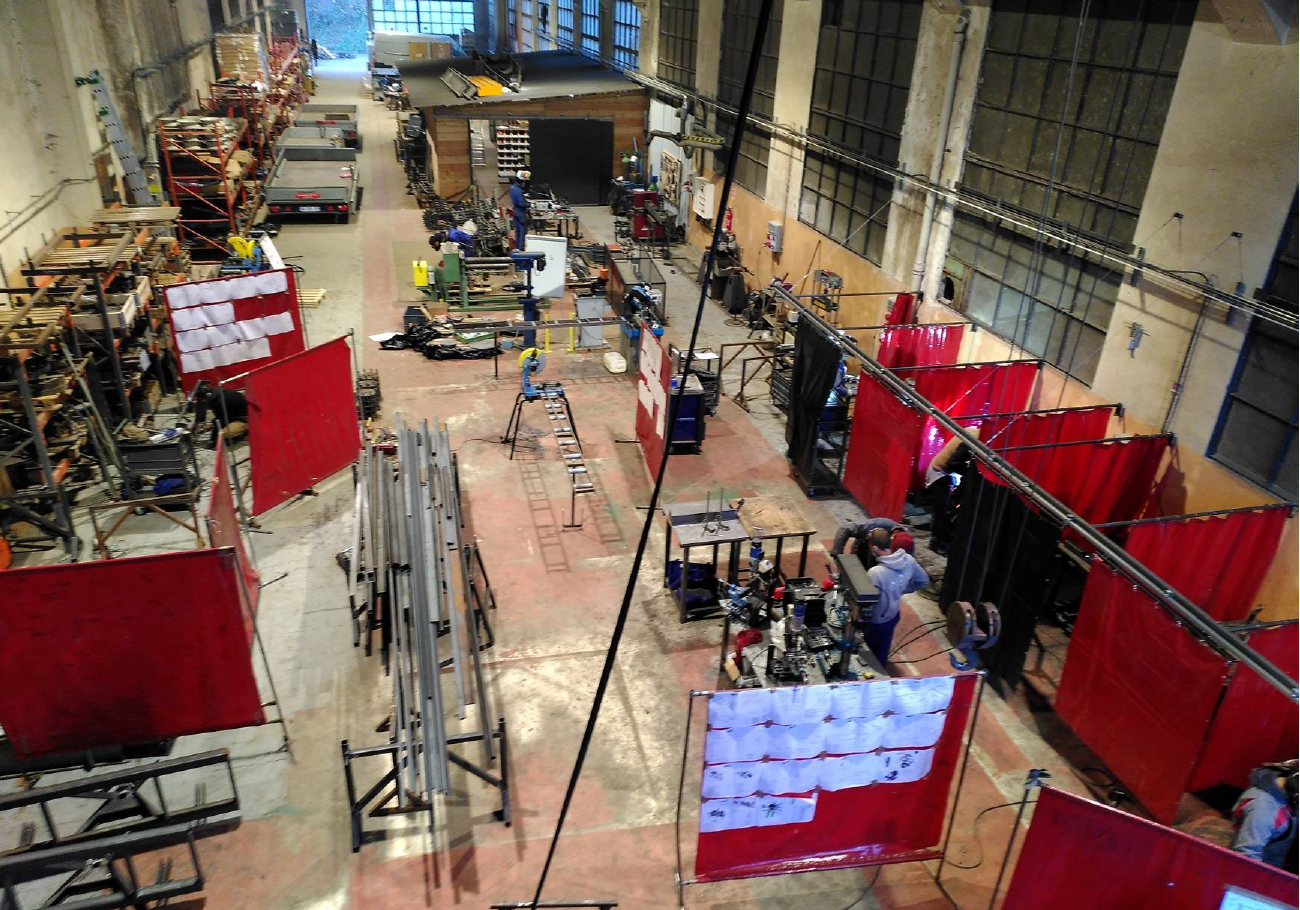 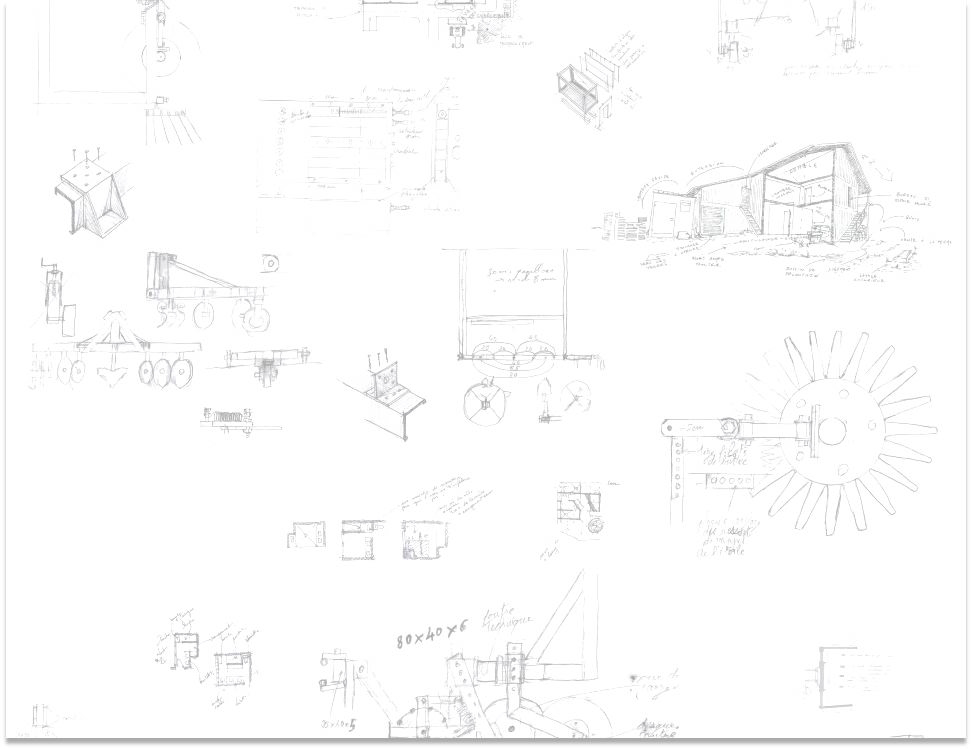 Résidence pour une ferme à laCUMA de Savigny (69)
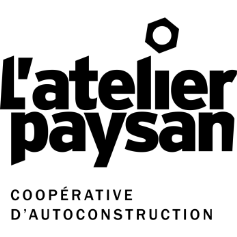 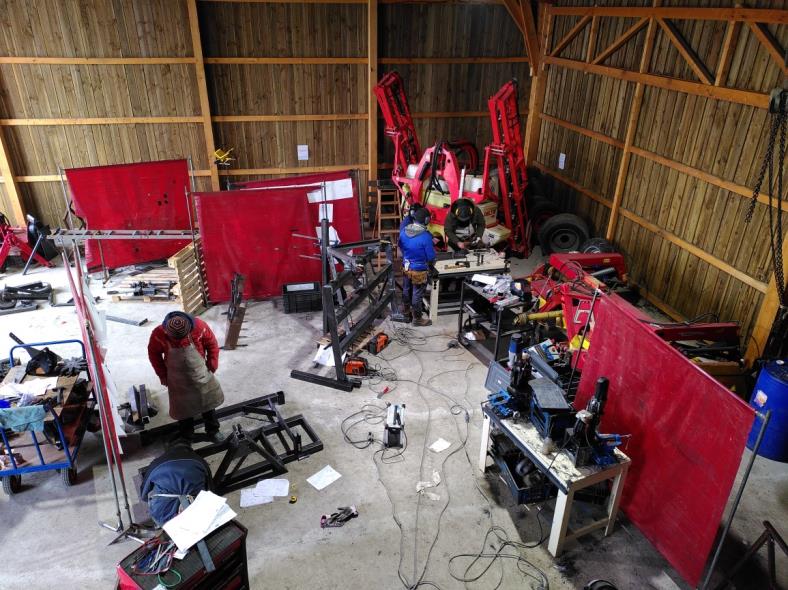 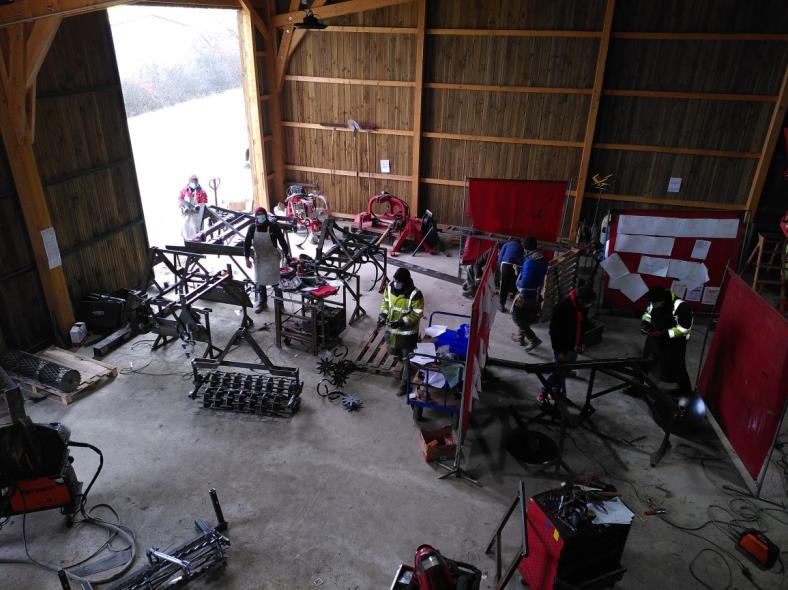 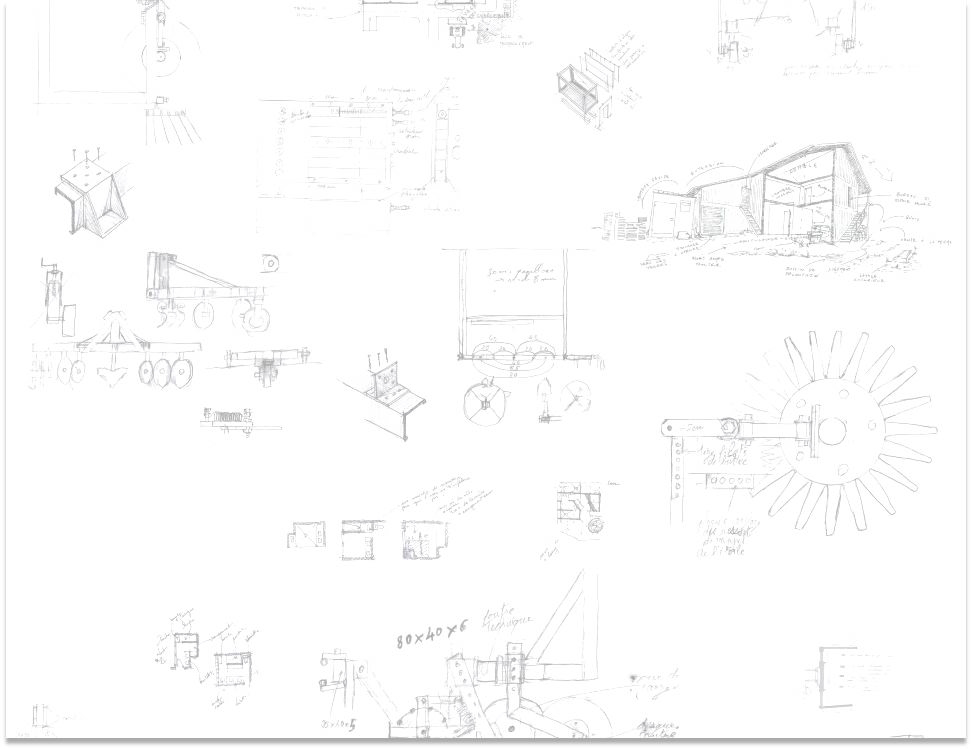 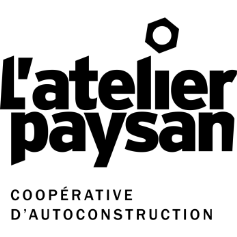 Mai 2021 : Parution d’un manifeste pour une autonomie paysanne et alimentaire :« Reprendre la terre aux machines »
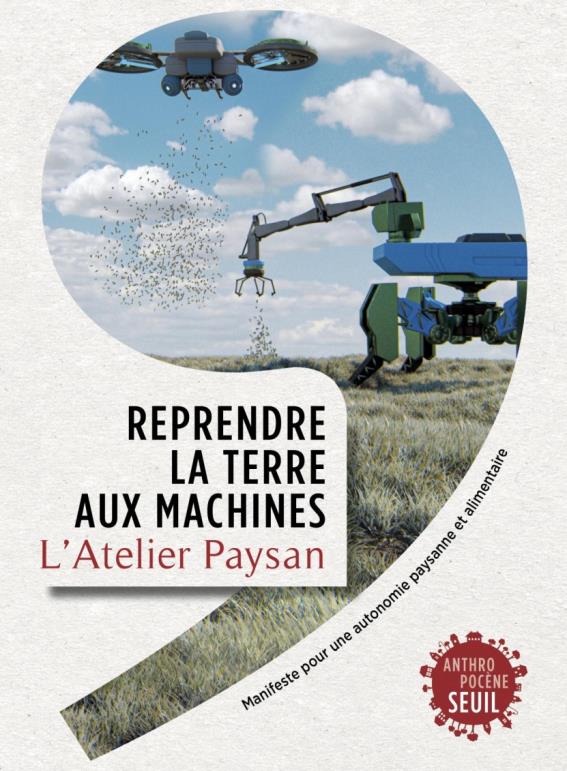 Ouvrage issu d’un travail bénévole d’un groupe de sociétaires de l’atelier paysan.
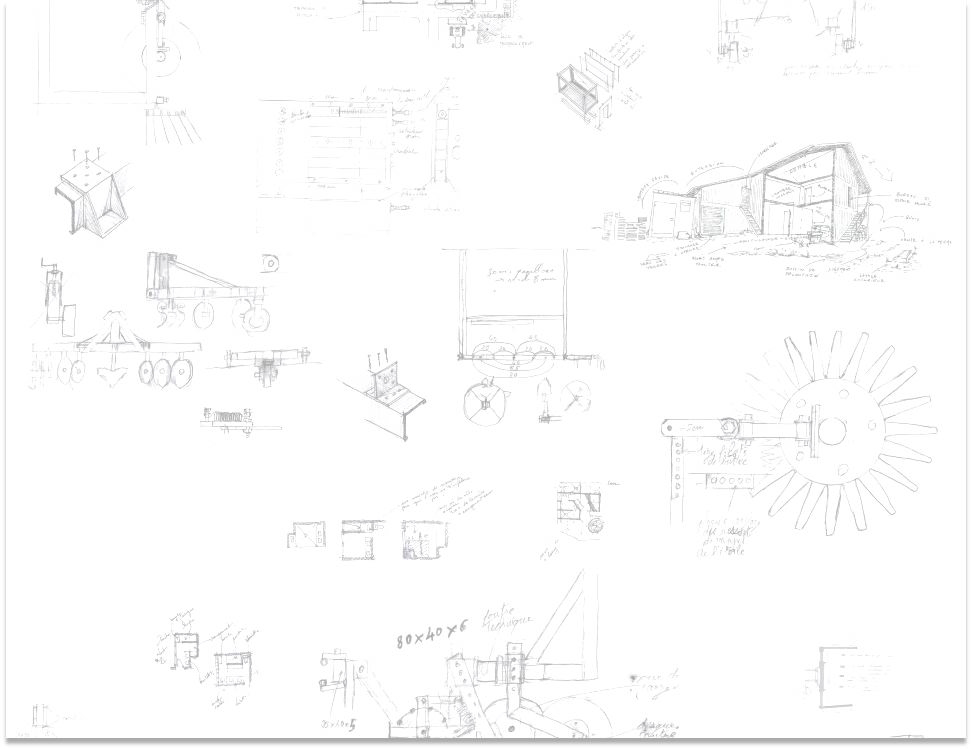 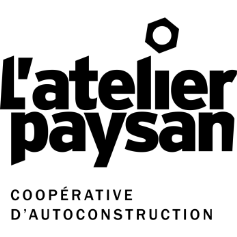 Activités de l’atelier paysan en AURA depuis 2015
Recherche & développement participative :
De nombreux projets ont émergés en AURA, aboutissant à la diffusion de plans de construction en OpenSource : triptyque pour planches permanentes (maraichage), Dahu (viticulture), semoirs à engrais verts (viti et maraich’), épandeur à compost, semoir multigraines,…Ces outils sont vivants et bénéficient au fil des ans des améliorations de nos usager.e.s : c’est l’avantage de l’OpenSource !

Formations :
677 stagiaires uniques domicilié.e.s en AURA295 fermes équipées avec des outils fabriqués en formations
697 jours de formations sur 212 formations

Approvisionnement :
428 commandes en AURA (dont 42 kits (début en 2021))
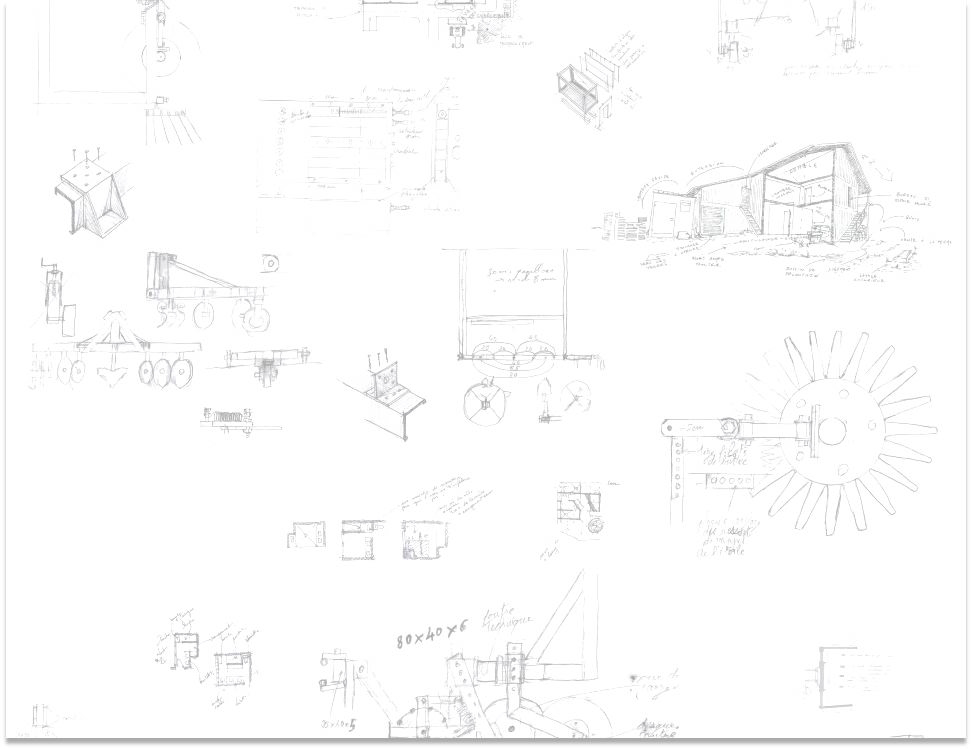 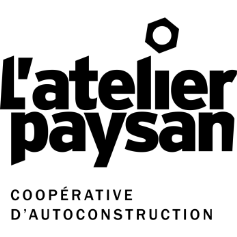 Formations dispensées par l’atelier paysan en AURAdepuis 2015